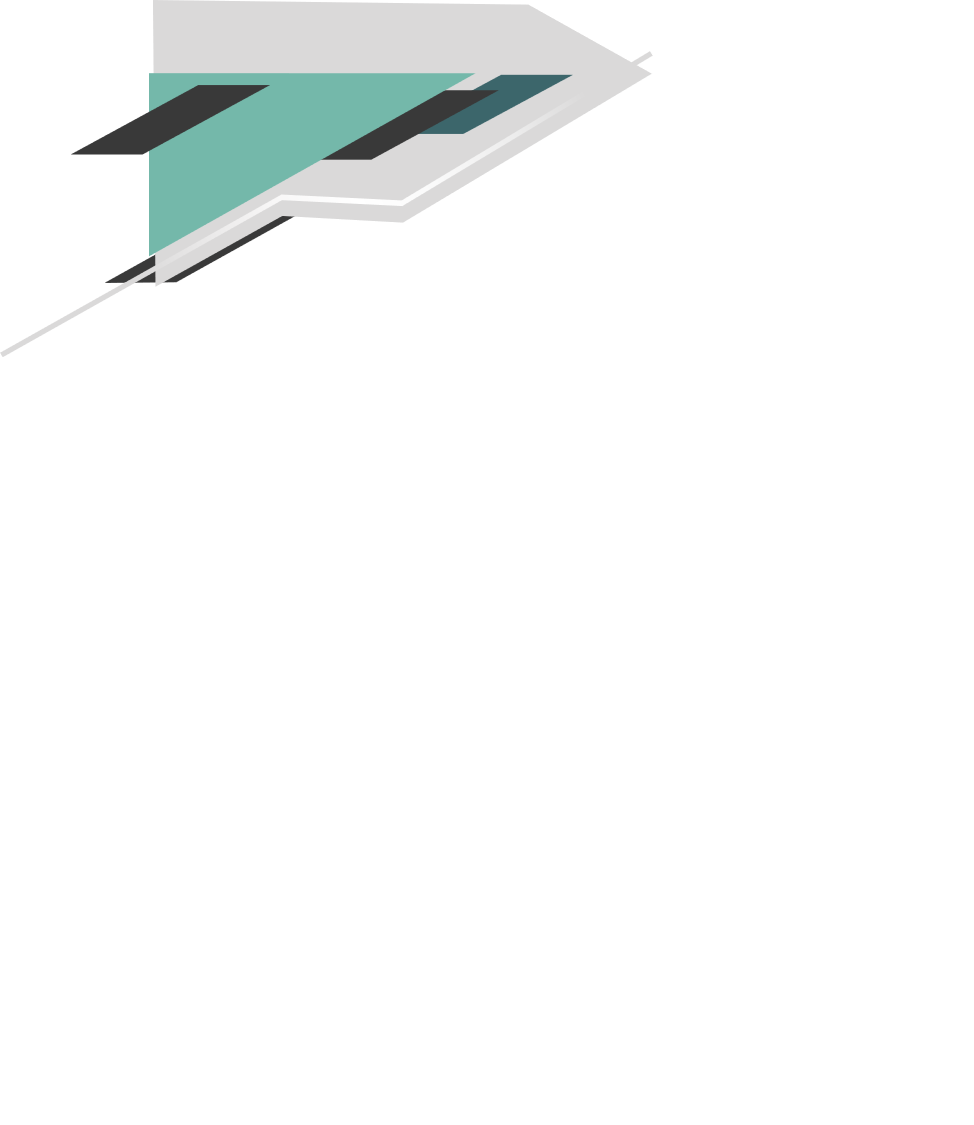 اللقاء الثاني للمعلمات المهارات الحياتية والاسرية
المشرفة التربوية ريمه الفياض
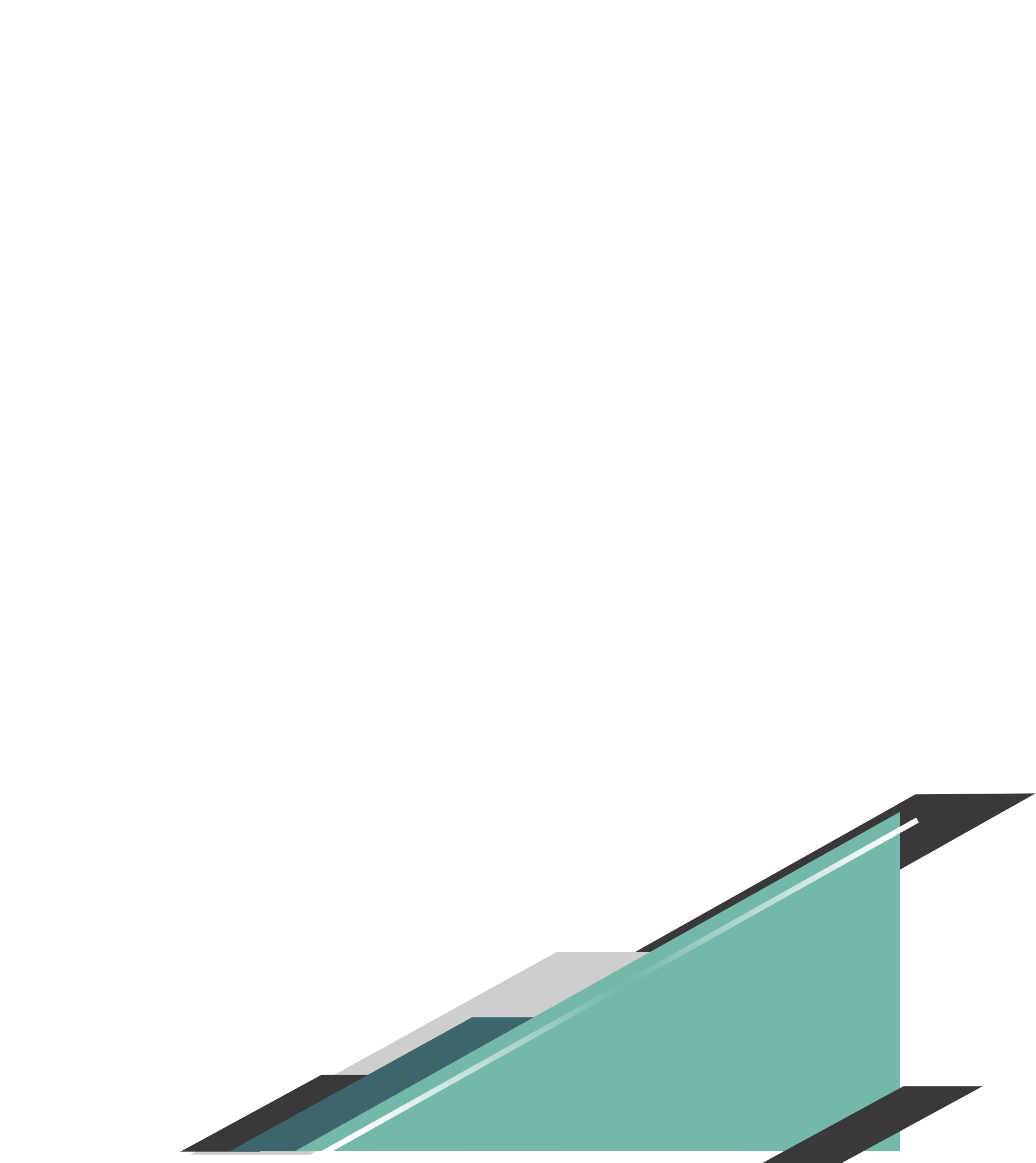 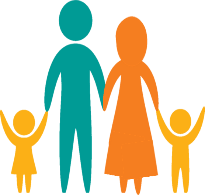